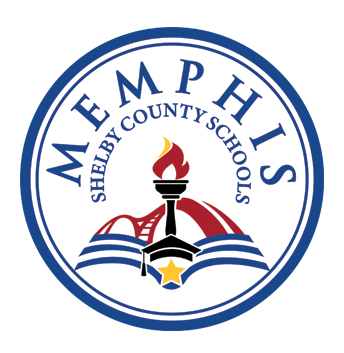 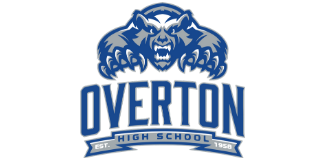 Annual Title I 
Parent Meeting
August 29, 2024
LEARN. LEAD. LEAVE A LEGACY.
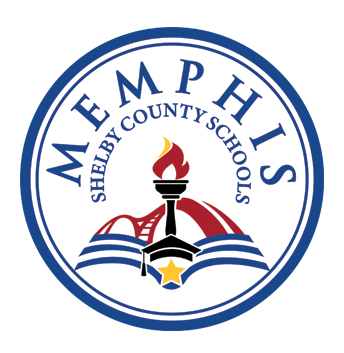 Title I Status and Resources
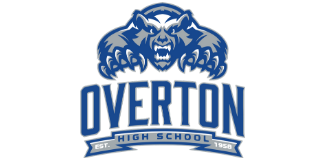 Overton operates a school-wide Title I Part A program which fosters student academic achievement, professional development, and parental involvement.

Title I funds enable Overton to employ one PLC Coach; one Instructional Facilitator; one Professional School Counselor; two Interventionists; one Family Engagement Specialist and one In-school Suspension Assistant to accomplish these goals.

Overton hosts a Parent Resource Center with parent training materials and supplies in Room 142.
LEARN. LEAD. LEAVE A LEGACY.
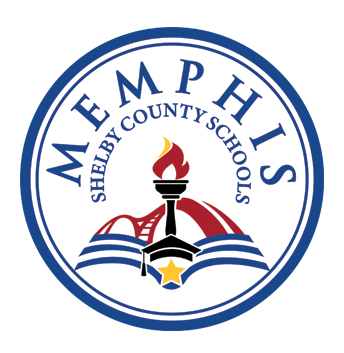 Course Offerings
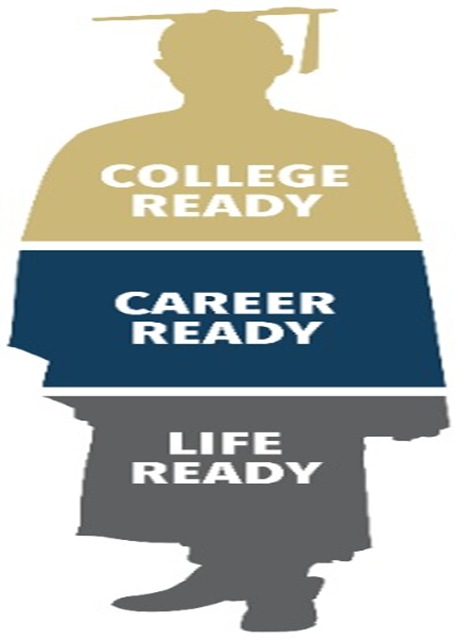 53 Honors Courses
 11 Pre – AP Courses
 11 AP Courses
 5 Statewide Dual Credit Courses
 19 Dual Credit Courses
  3 Dual Enrollment Courses
 30 College, Career, and Technical Education Courses
LEARN. LEAD. LEAVE A LEGACY.
Mastery Connect Data 2024
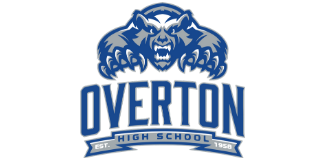 Students took District Common Formative Assessments in each of the following core courses: English I, English II, Algebra I, Algebra II, Geometry, and Biology. 
*This year will include US History.
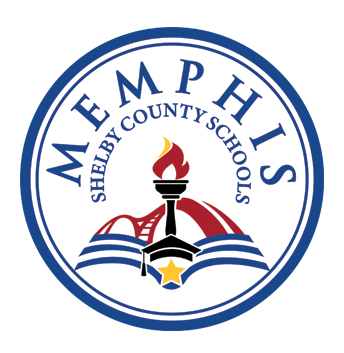 ELA/Math/Science
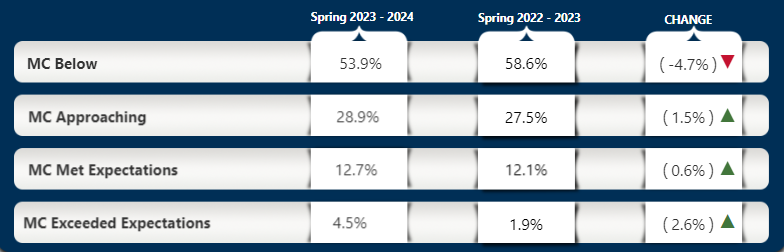 Last year, students in EOC Courses took a total of three MSCS District CFAs
Data collected serves as a predictor for EOC Success
Data is used to drive instruction
LEARN. LEAD. LEAVE A LEGACY.
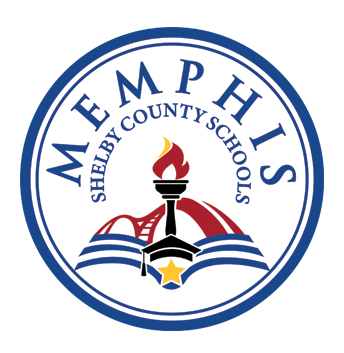 Overton by the Numbers
88 Teachers (82 Licensed/6 Permit)
5 Administrators 
4 Counselors 
2 Instructional Facilitators 
2 Library/Media Specialists
LEARN. LEAD. LEAVE A LEGACY.
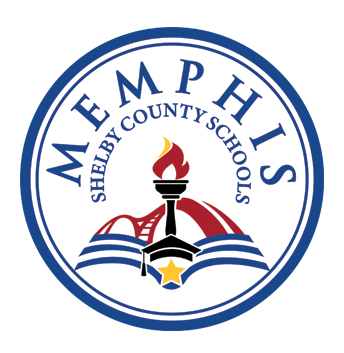 Family Engagement Plan 2024 - 2025
Overton High School has jointly developed with parents a written school level parent involvement improvement plan. The School Level Parent Involvement Plan has established the expectations for parent involvement.
School Parent Compact 2024 - 2025
Overton High School has jointly developed with parents a school/parent compact that outlines how parents/school/staff/students will share responsibility for improving student academic achievement. 

(Sent home the week of August 26th and copies provided in the lobby for your review/signature)
.
LEARN. LEAD. LEAVE A LEGACY.
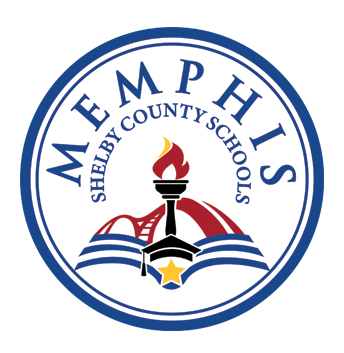 OHS Family Engagement  - Ways for Parents to Get Involved
Read and sign school Family Engagement Plan and School/Parent Compact (posted on OHS Website and sent home for parent signature week of August 26th)

Attend bi-annual Parent/Teacher Conferences – September 5, 2024 & February 13, 2025

Request additional conferences as necessary concerning student academic achievement and behavior

Read and respond to quarterly Progress Reports and Report Cards (Dates listed on OHS Website)

Log in and view student grades weekly using PowerSchool for Parents (Contact Grade Level Counselor)
LEARN. LEAD. LEAVE A LEGACY.
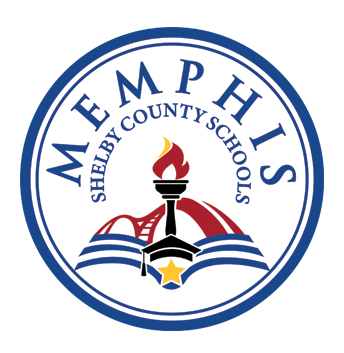 OHS Family Engagement  - Ways for Parents to Get Involved
Read and review the School Improvement Plan annually 
(posted on OHS Website) 

Join the Overton High School Site Based Decision Making Counsel (SBDMC – Email Shannon Marszalek marszaleksl@scsk12.org) 

Visit School Website Overton High / Homepage (scsk12.org) regularly
LEARN. LEAD. LEAVE A LEGACY.
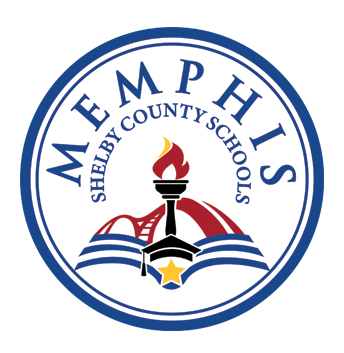 OHS Family Engagement  - Ways for Parents to Get Involved
Become a school volunteer 

Attend athletic events and booster meetings (See OHS Calendar)

Participate in SCS District parent training opportunities 

Family and Community Involvement – SCS

Parent Welcome Center - SCS
LEARN. LEAD. LEAVE A LEGACY.
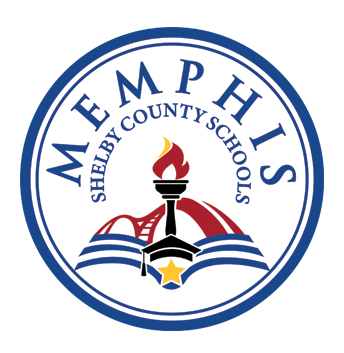 Policies for Family Engagement
Read and review MSCS Parent and Community Engagement Policies:

SCS Title I Parental Involvement  (5010)

SCS Title I Parental Involvement  (7009)

Read and review the SCS Code of Conduct 

Student Code of Conduct
LEARN. LEAD. LEAVE A LEGACY.
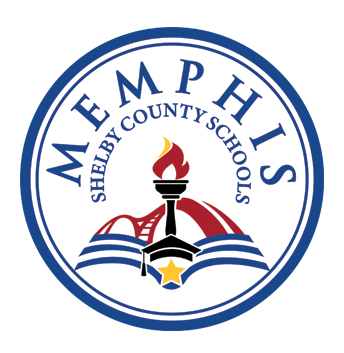 Parents’ Right to Know
All parents have the right to request the following:

*A teacher’s professional qualifications and licensure(s)

*A paraprofessional’s qualifications 

*An assurance that their child’s name, address, and telephone listing not be released to military recruiters
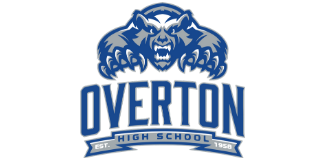 All parents will receive information on the following:

*Their child’s level of achievement in each of the state academic assessments 

*Their option to request a transfer to another school within the district if their child is the victim of a violent crime at school or is assigned to an unsafe school
LEARN. LEAD. LEAVE A LEGACY.
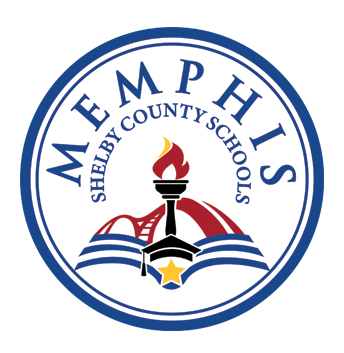 Scheduling Teacher Conferences
Email the teacher – “Our Staff”/”Academic Faculty and Staff Directory” on OHS Website 

Faculty and Staff / Main Office (scsk12.org)

Call the school and leave a message with the secretary for the teacher to contact you (416-2136).
LEARN. LEAD. LEAVE A LEGACY.
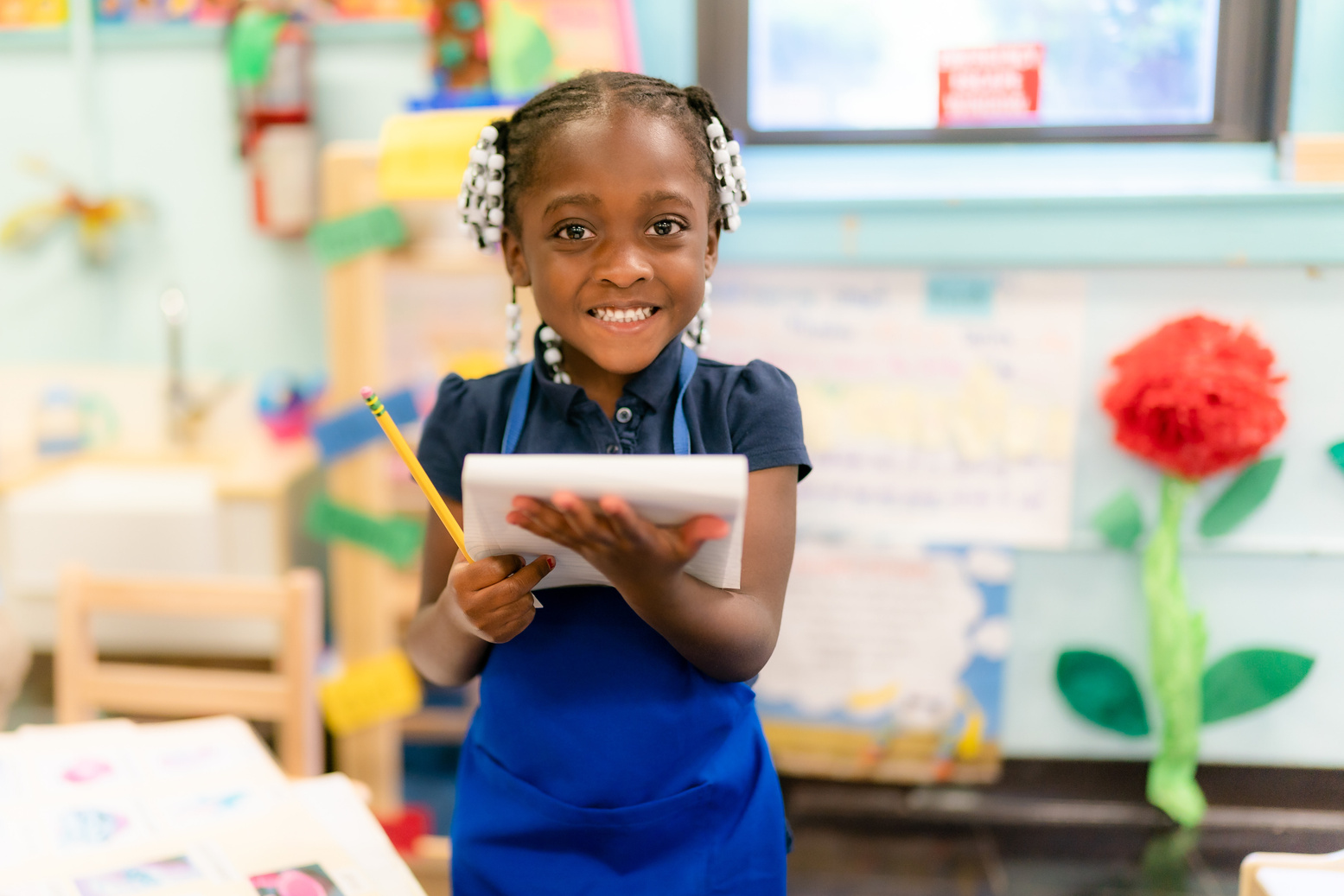 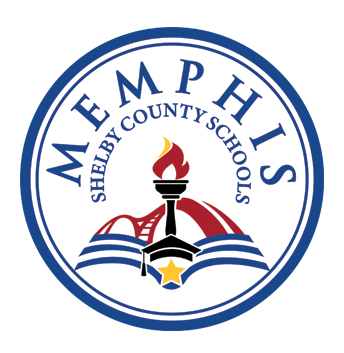 Stay Connected
OHS School Website
 
Overton High / Homepage (scsk12.org)
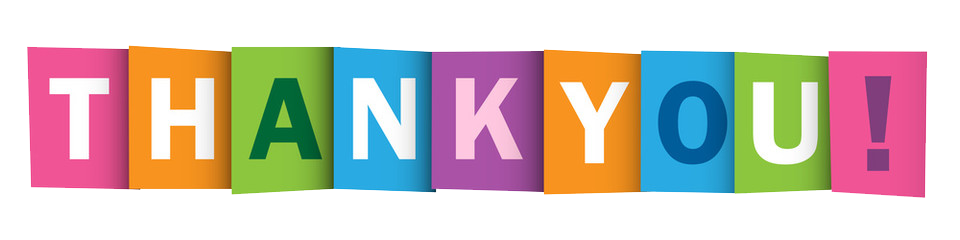 LEARN. LEAD. LEAVE A LEGACY.